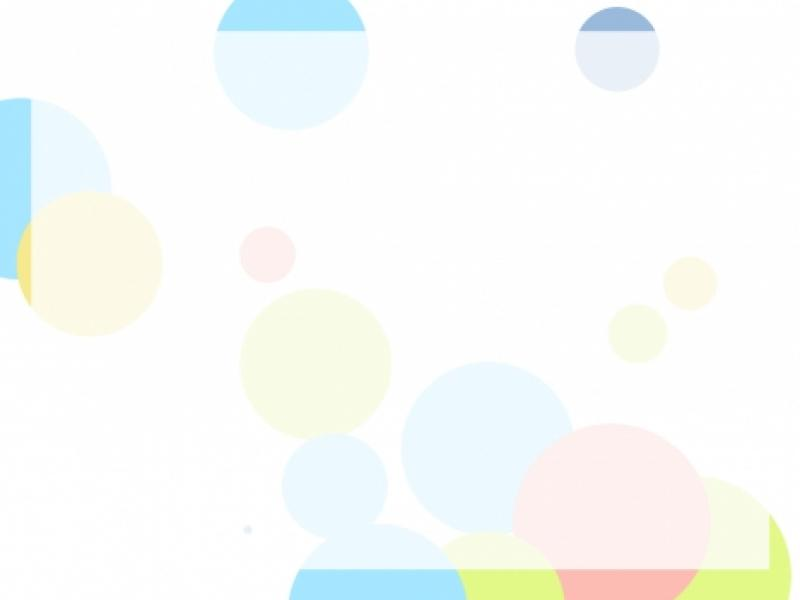 ج  جـ
جو
جـا
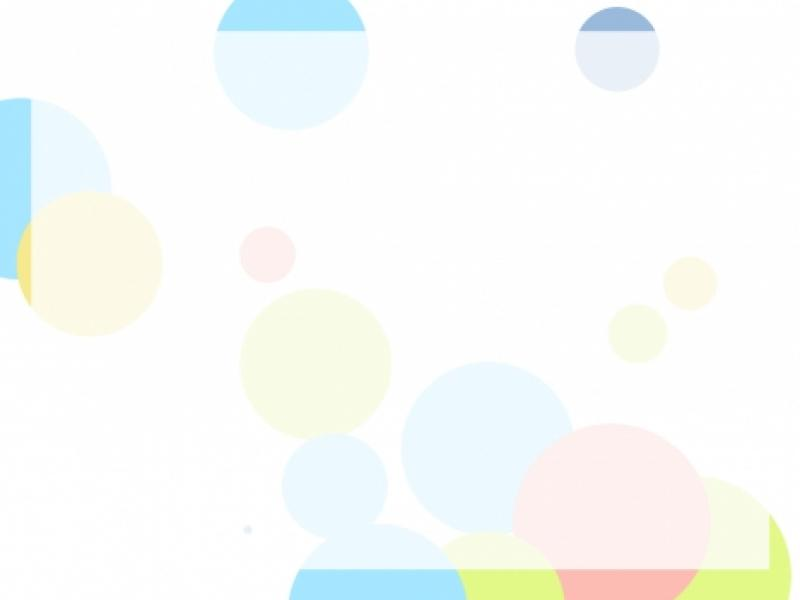 جي
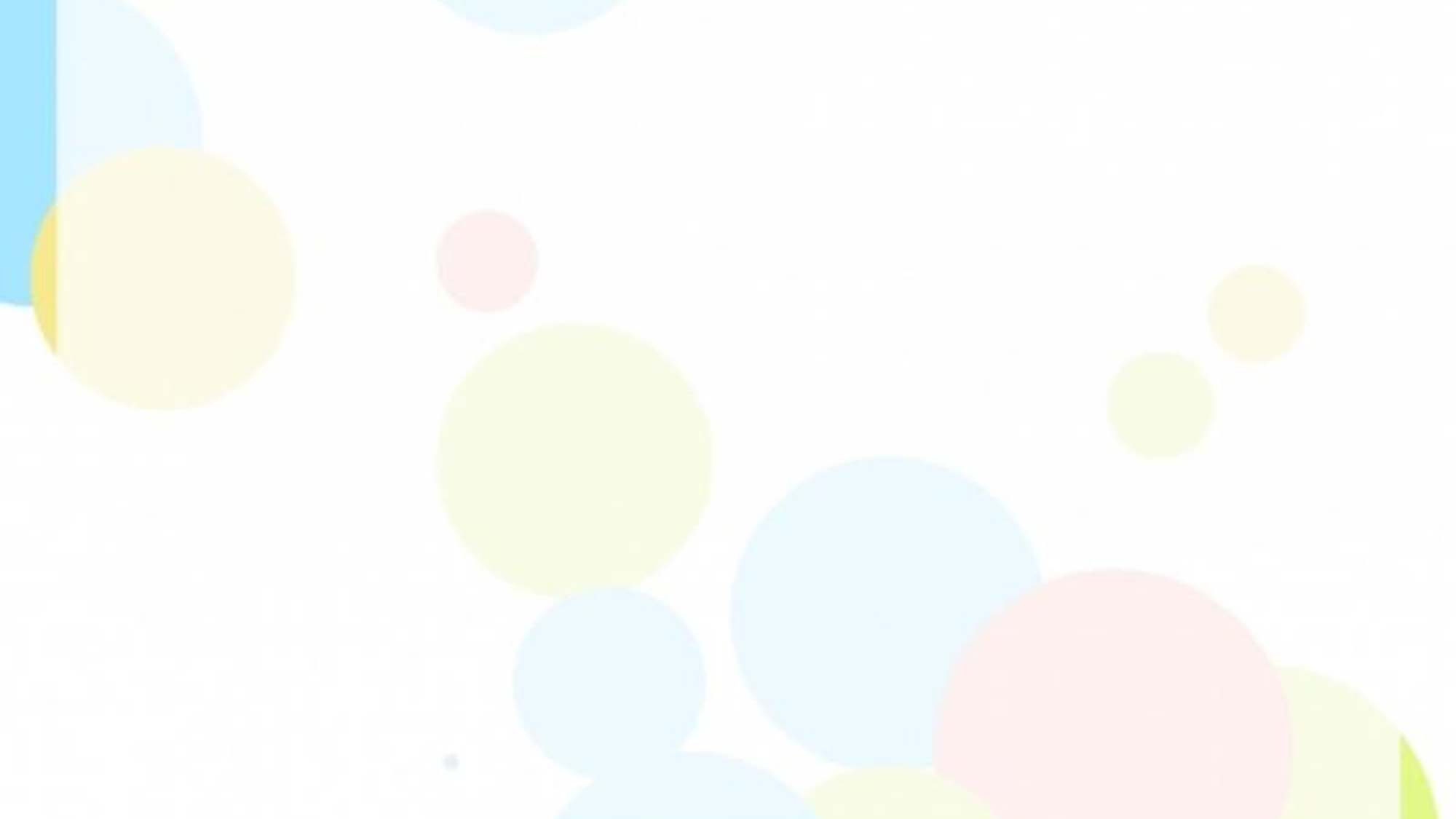 جَـ
جُـ
جِـ
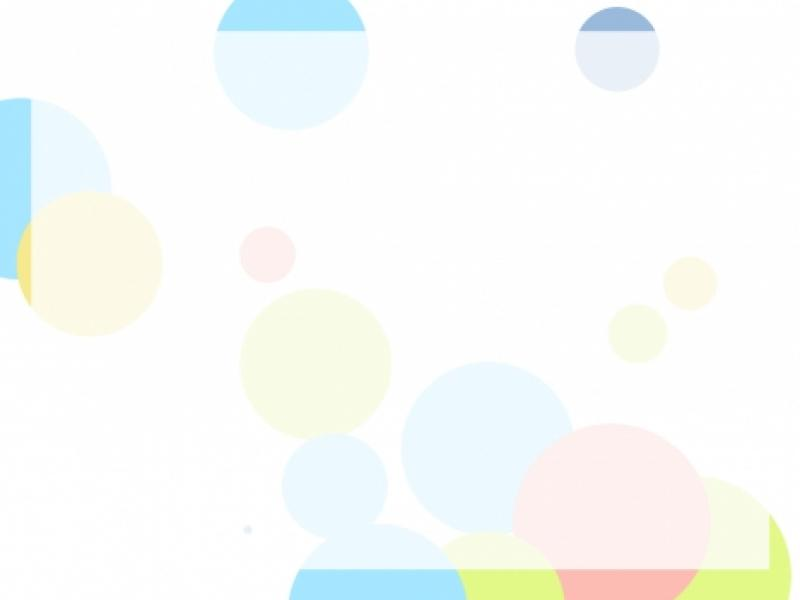 كلمات تبدأ بحرف الجيم
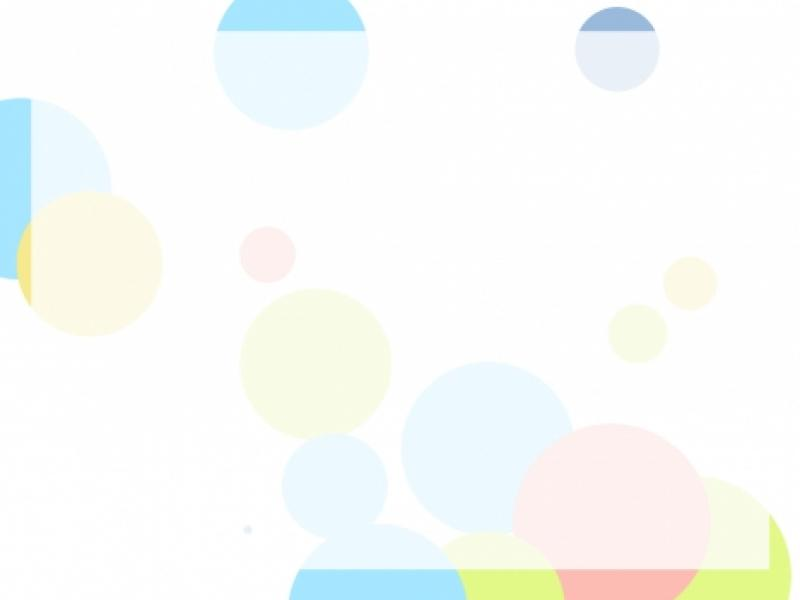 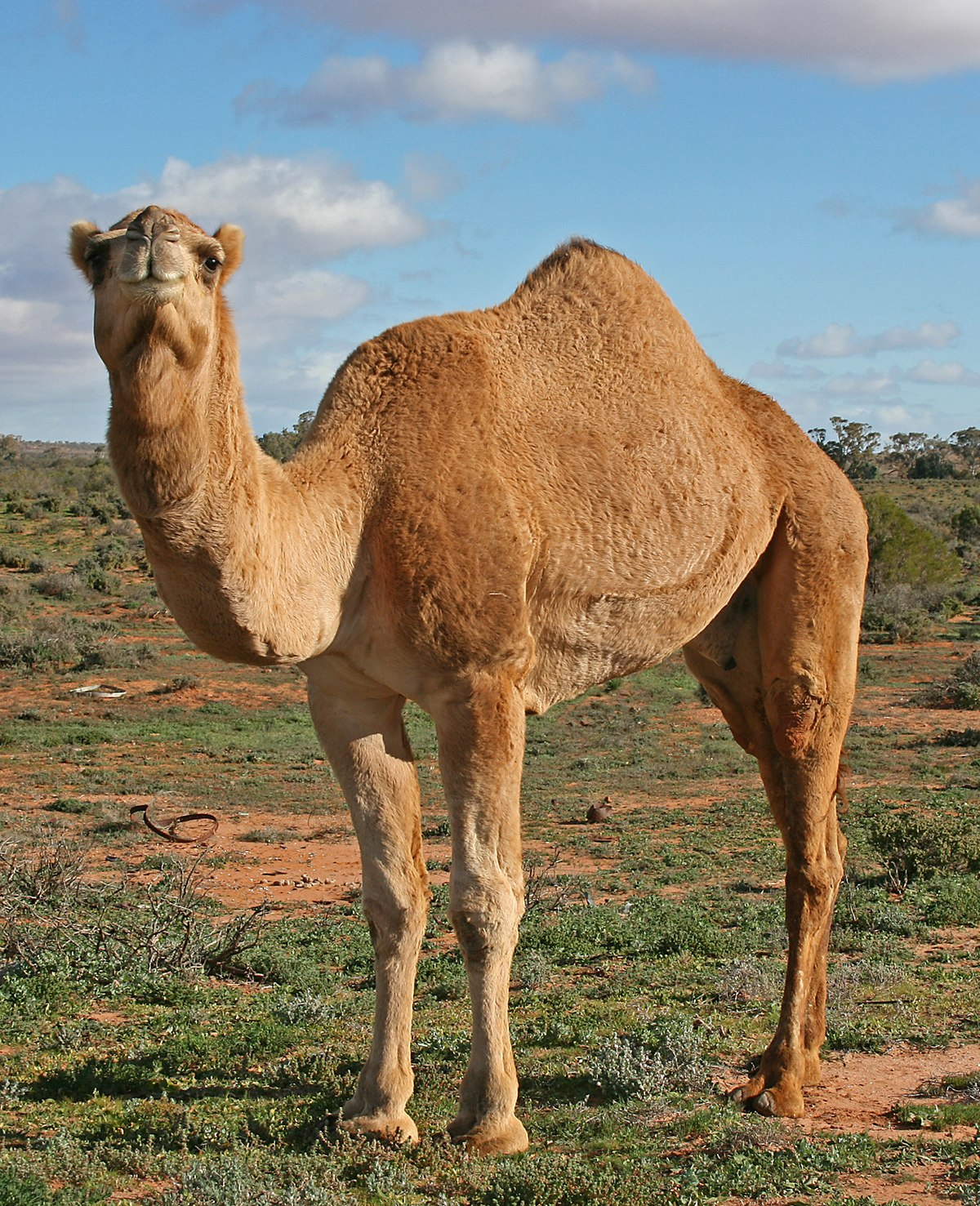 جَـمـل
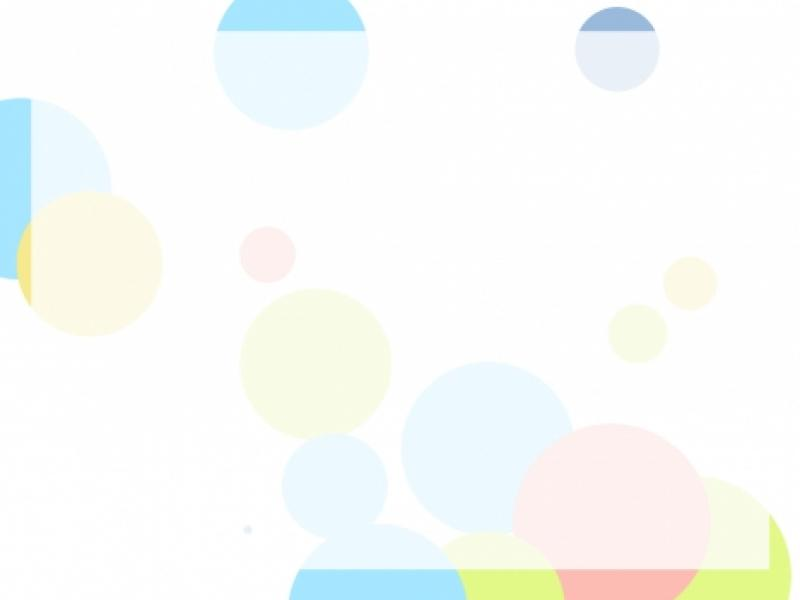 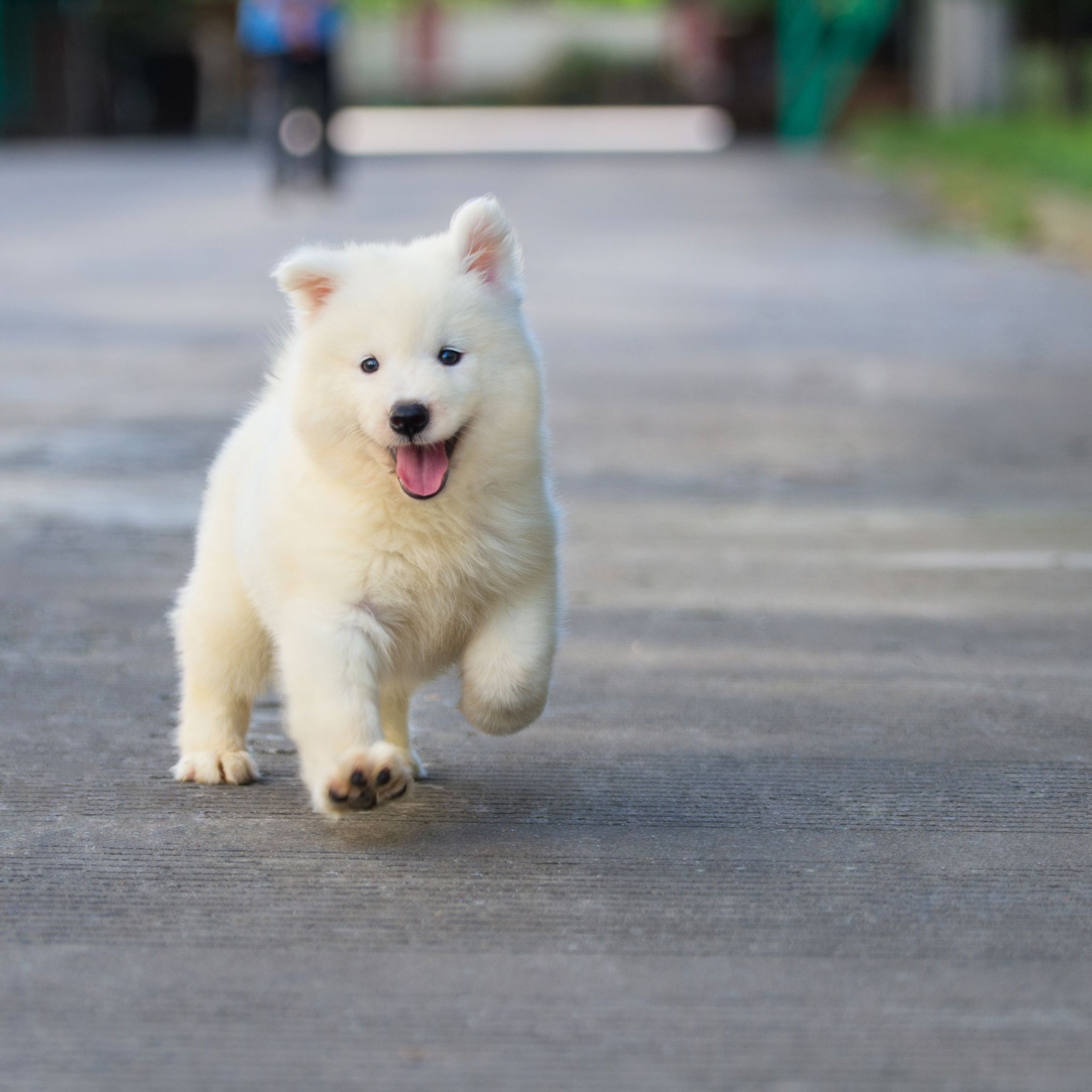 جَـرو
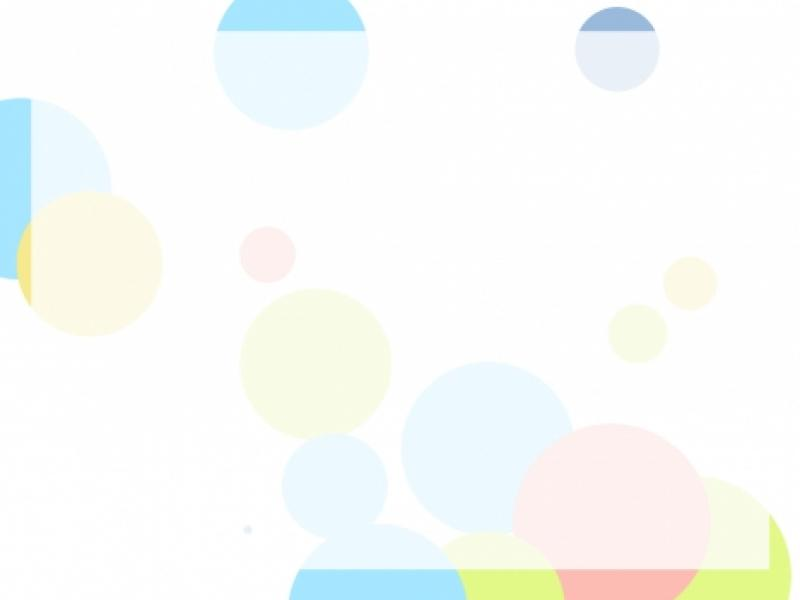 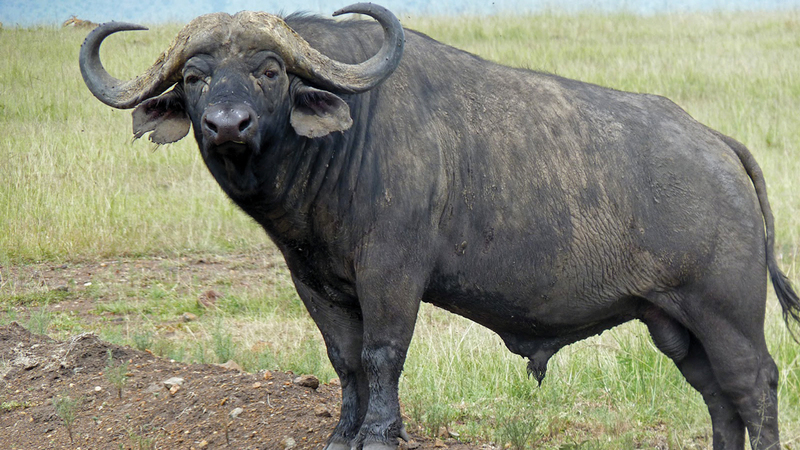 جـامـوس
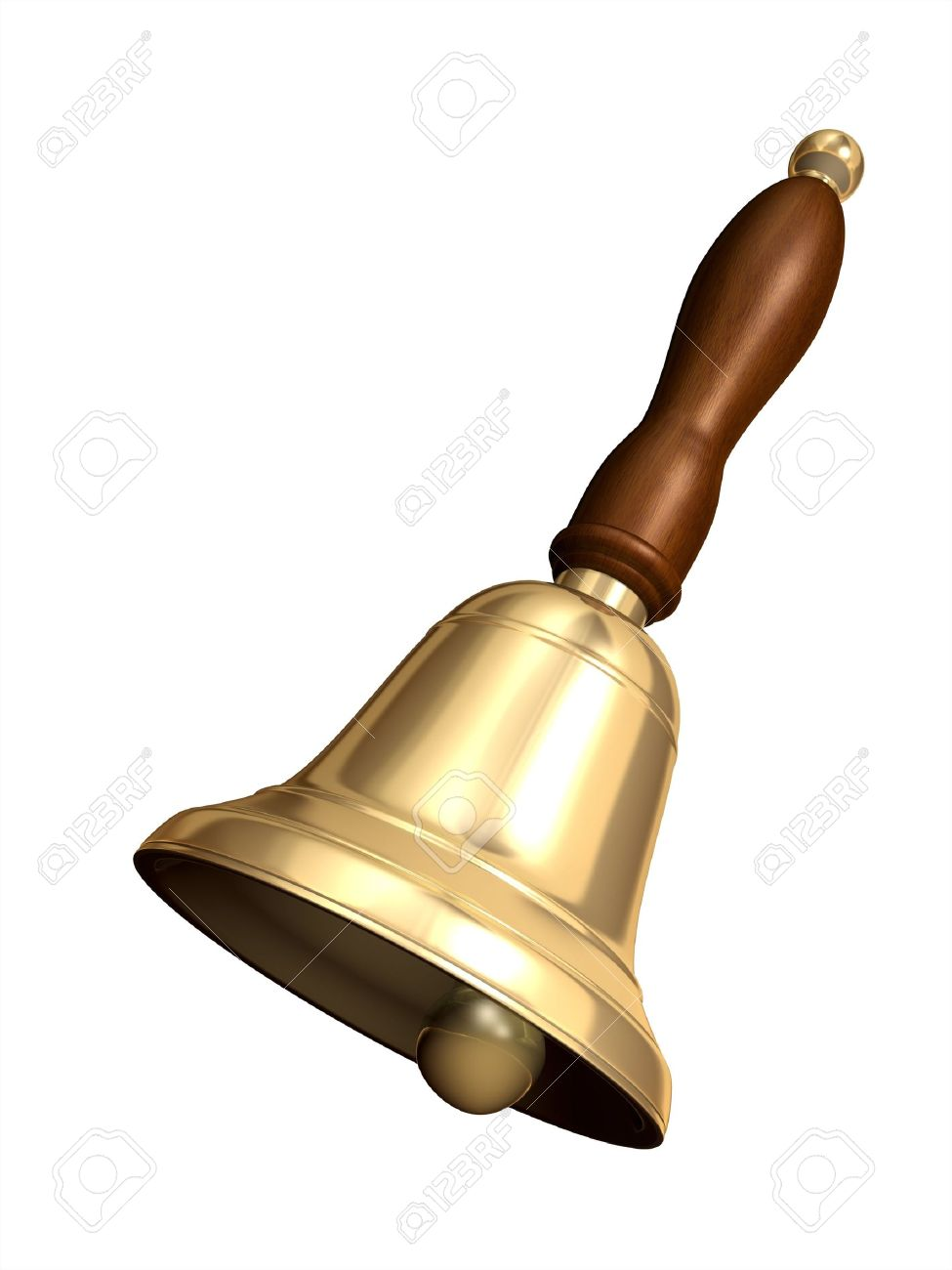 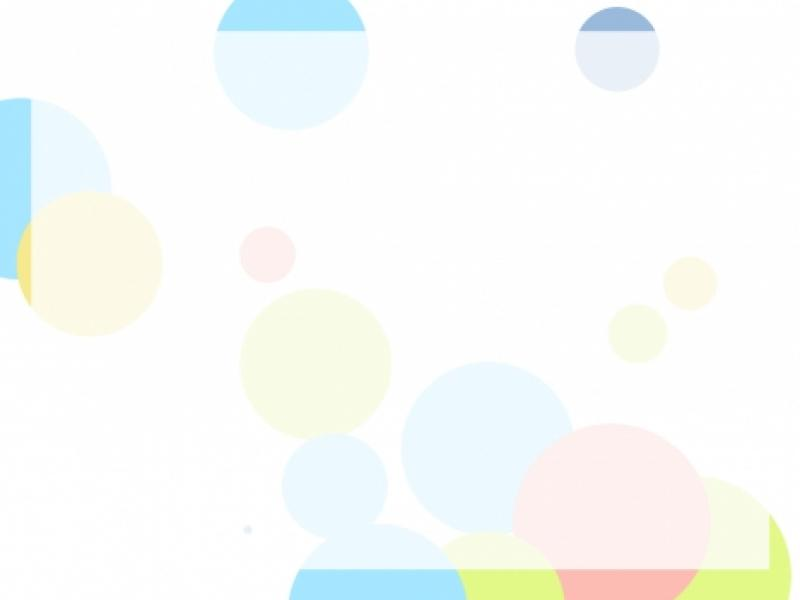 جَـرس
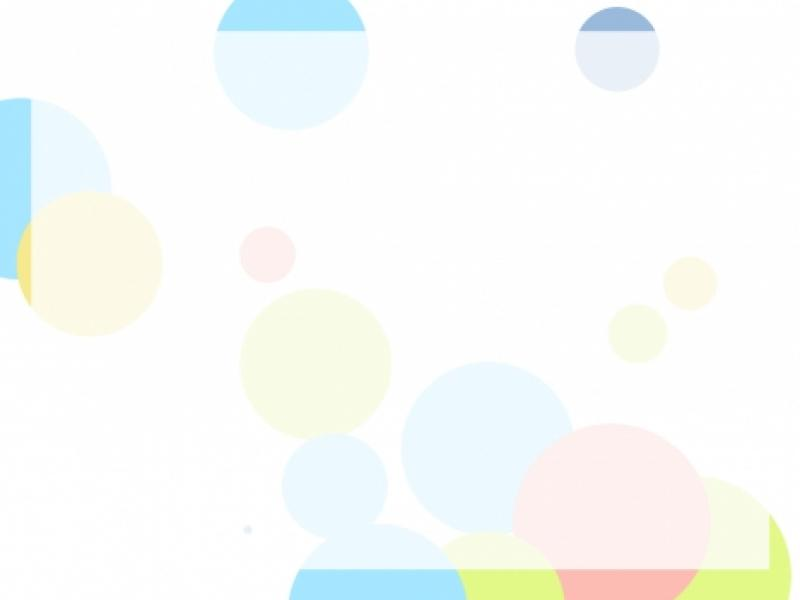 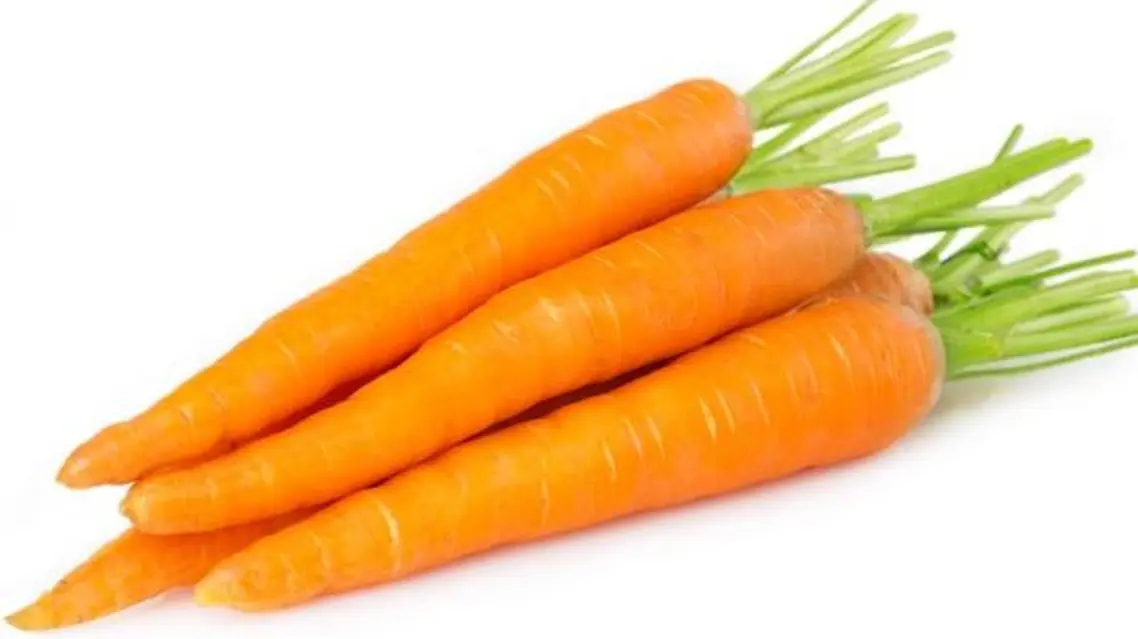 جَـزر
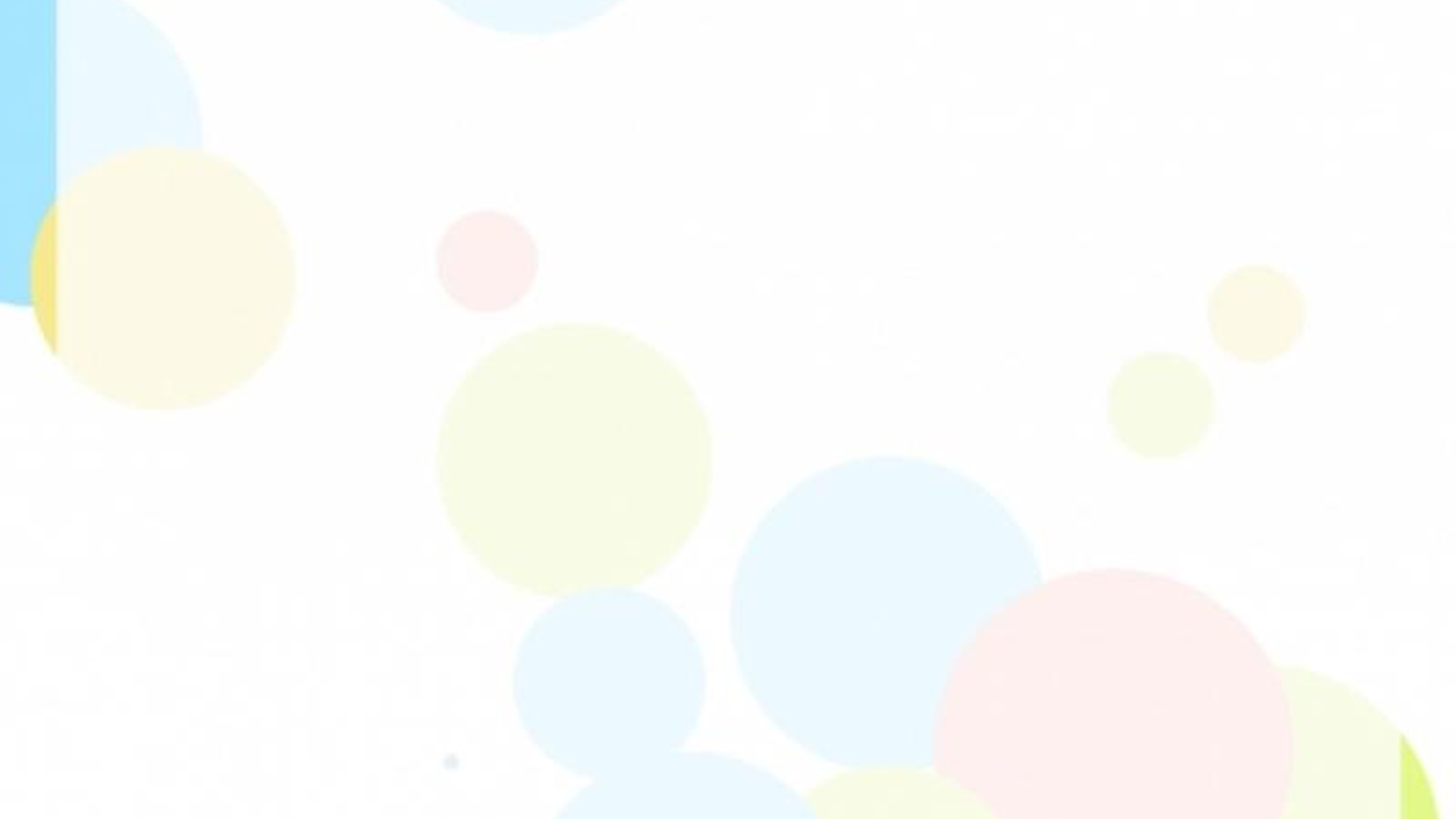 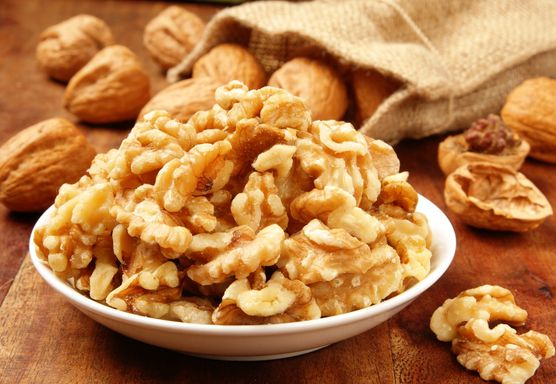 جَـوز
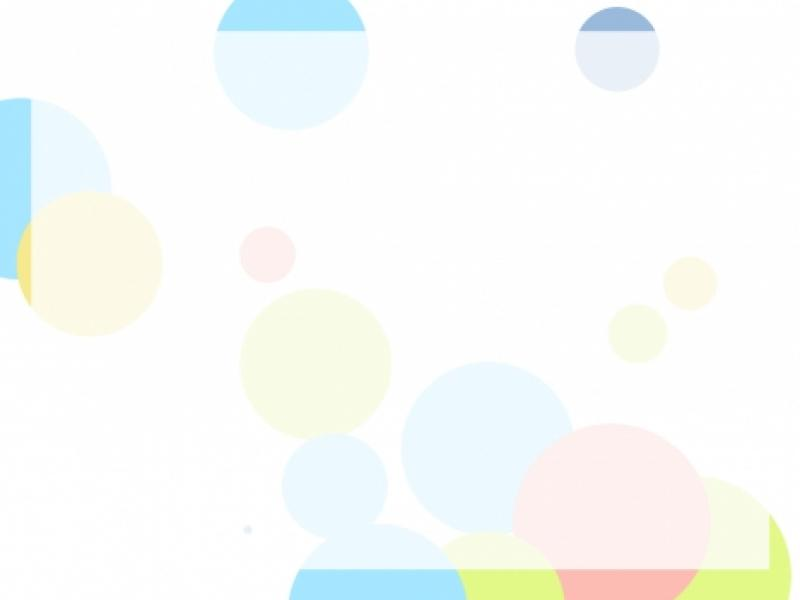 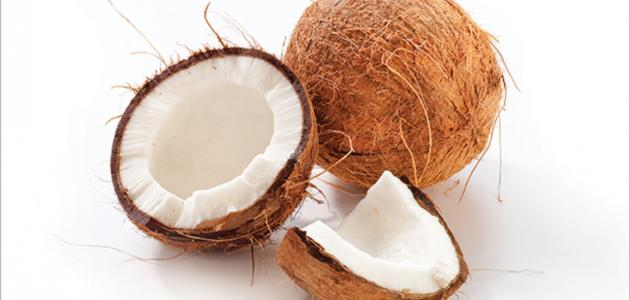 جَـوز الهـنـد
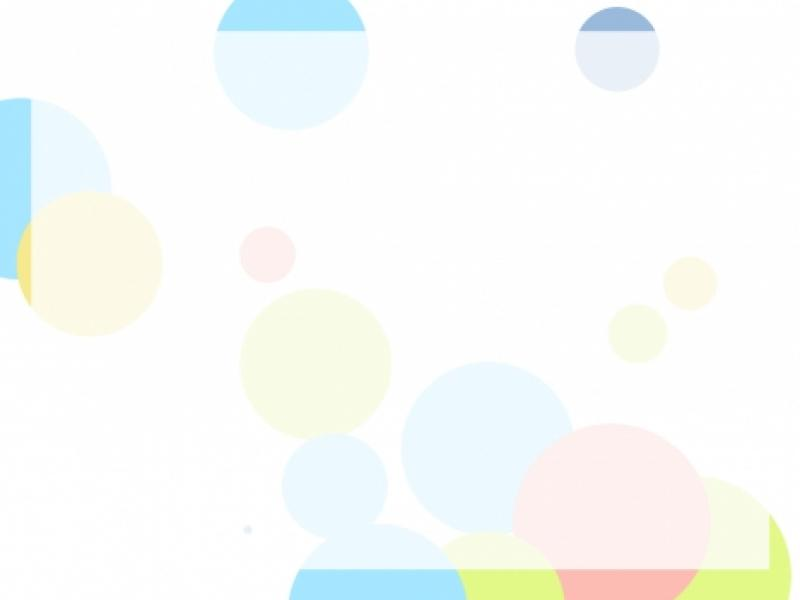 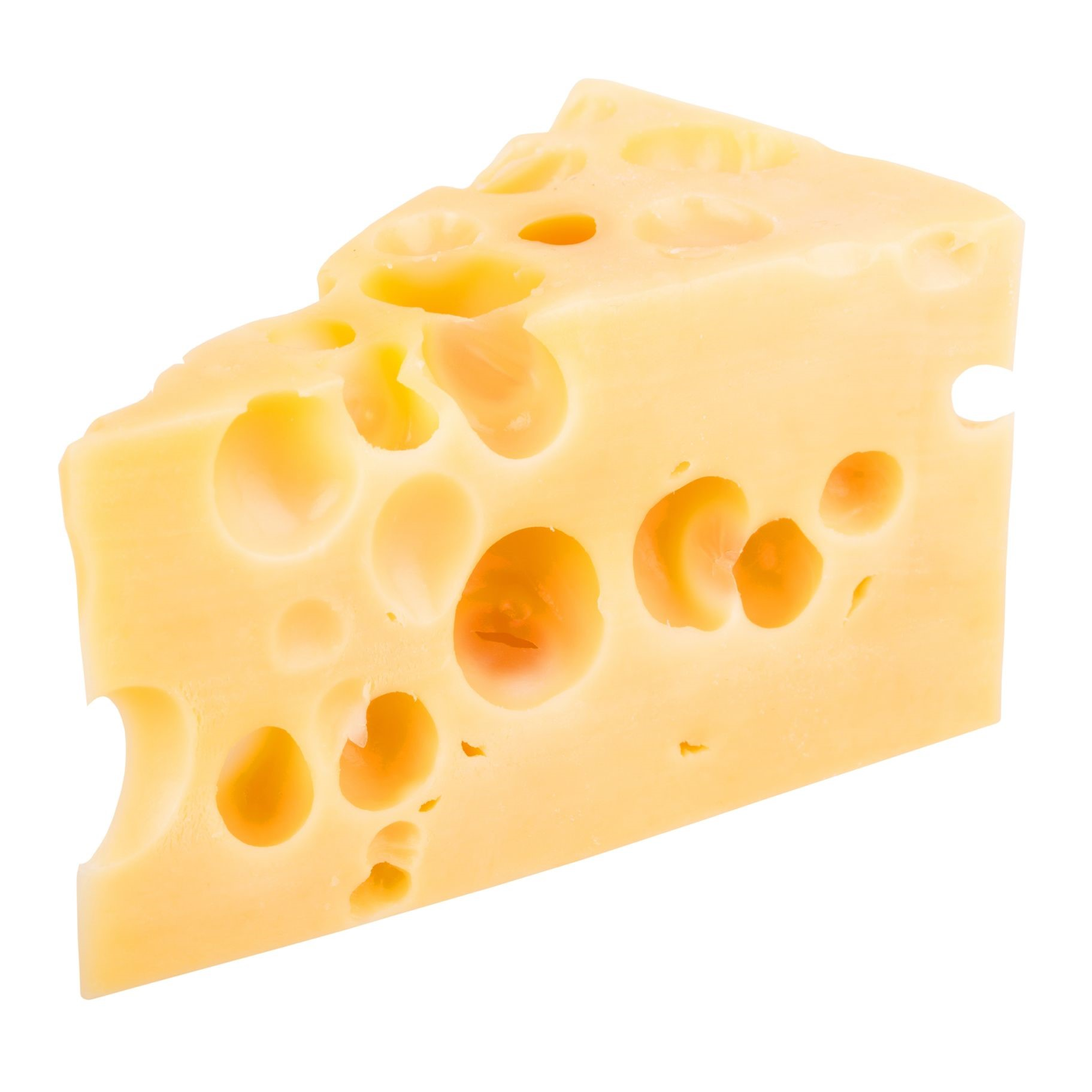 جُـبـن
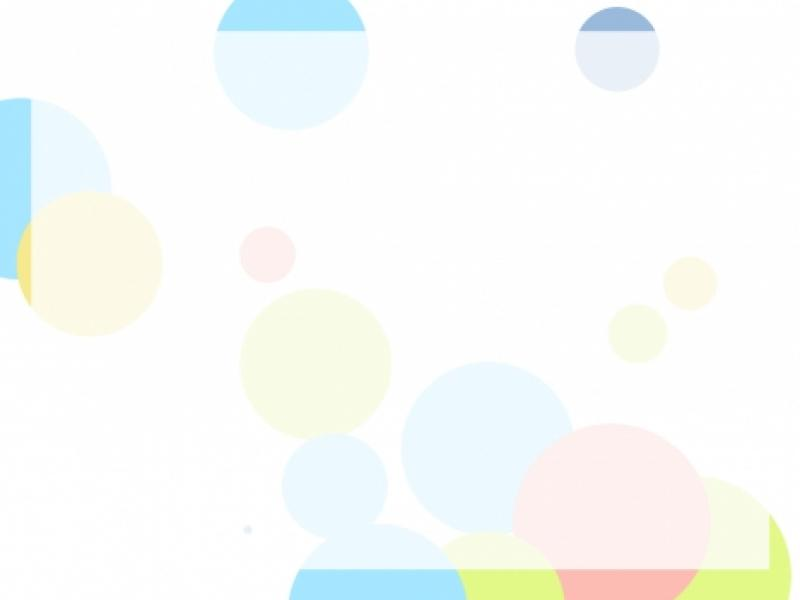 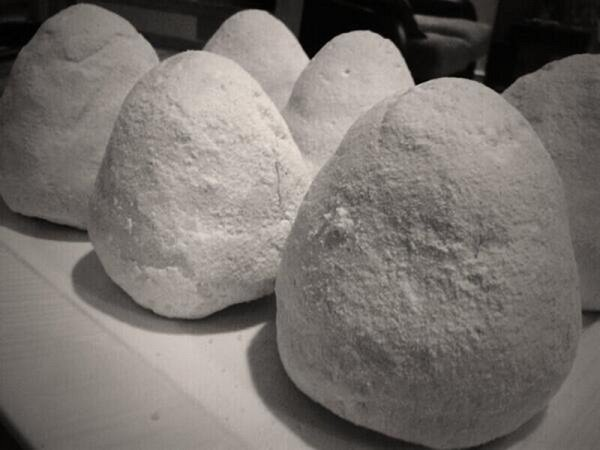 جَـمـيـد
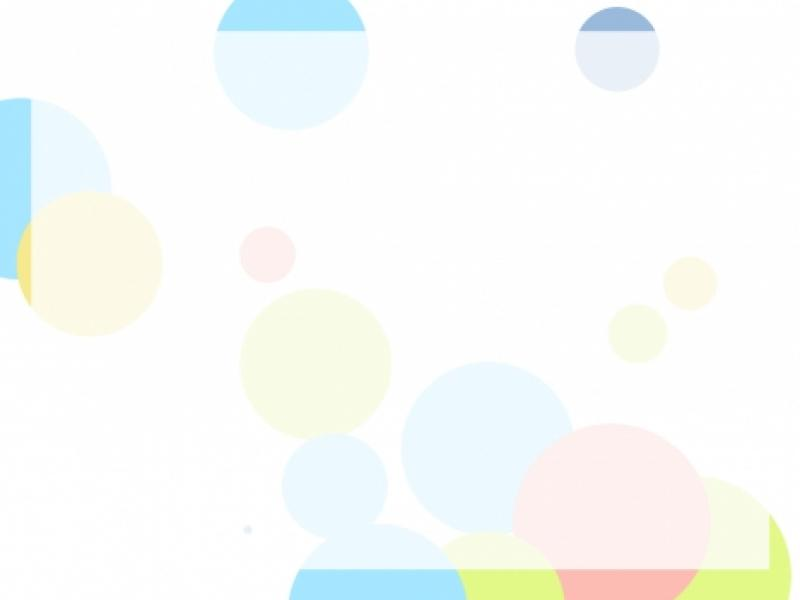 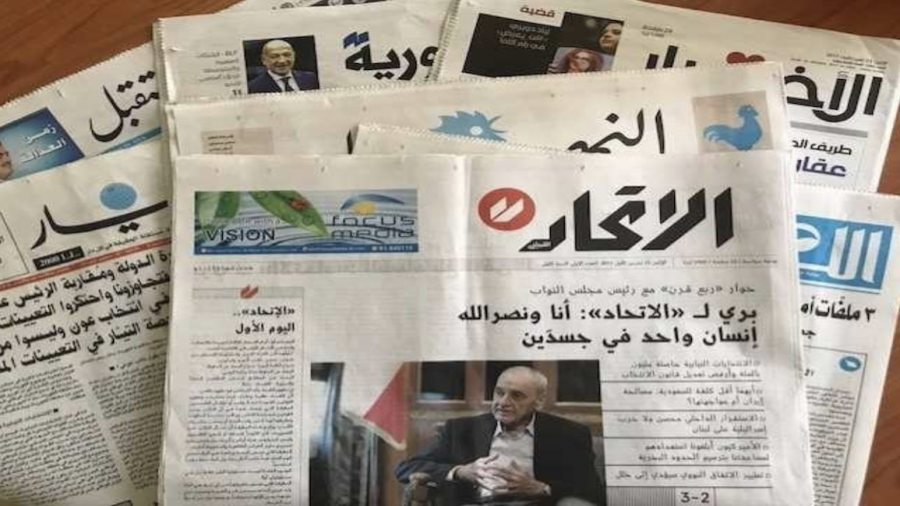 جَـريدة
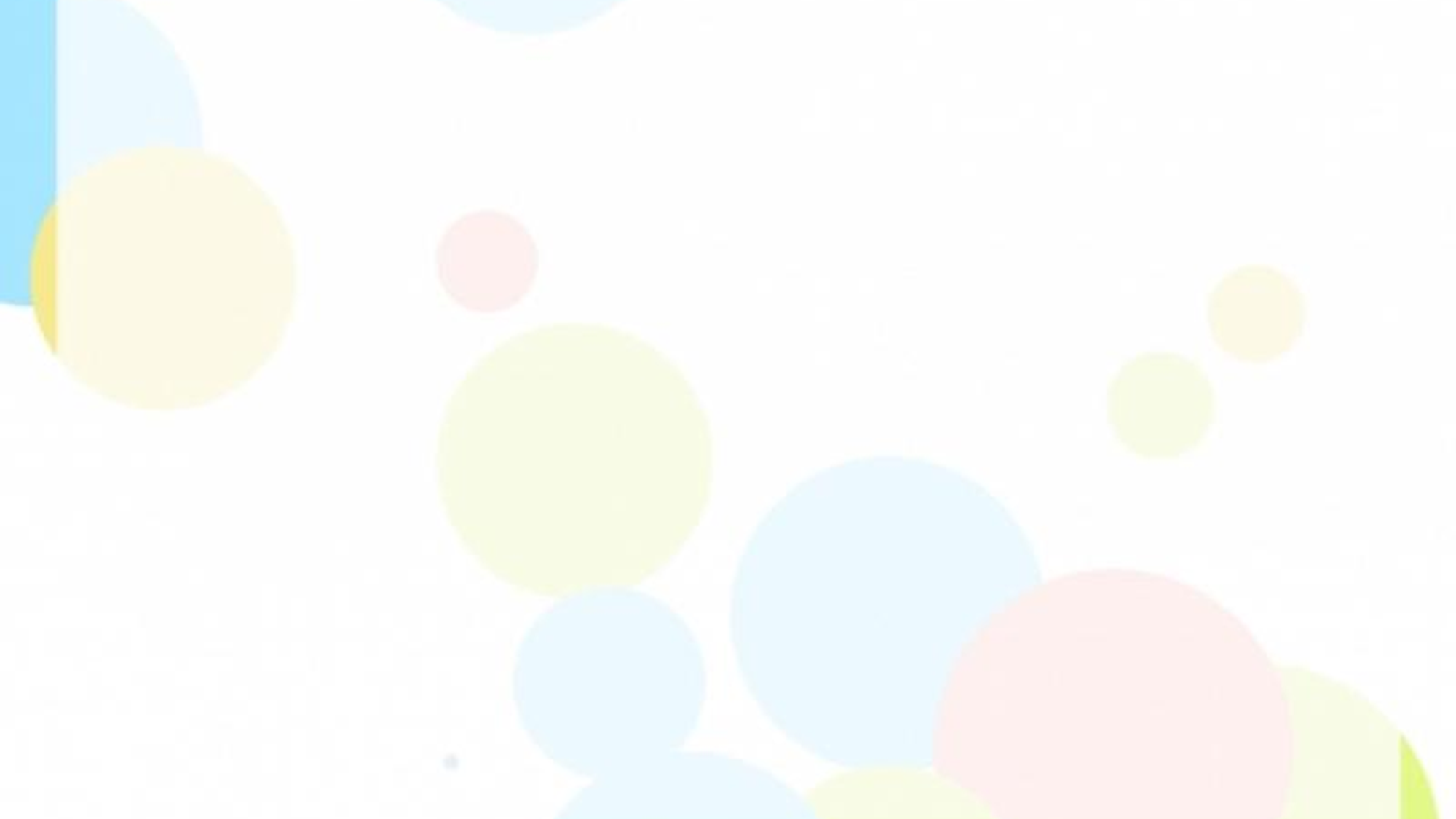 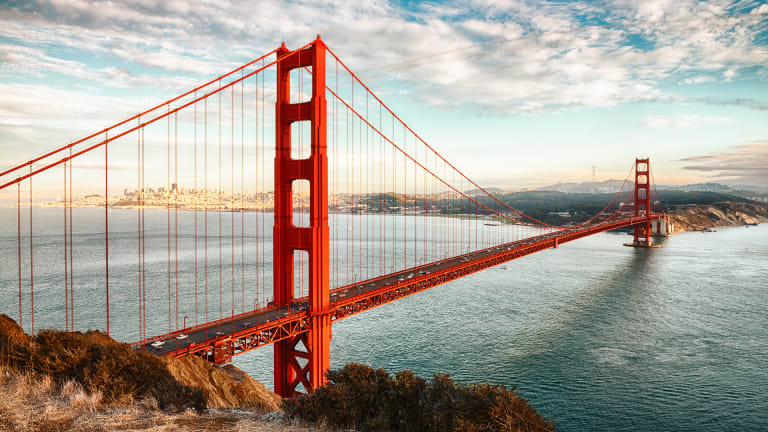 جِـسـر
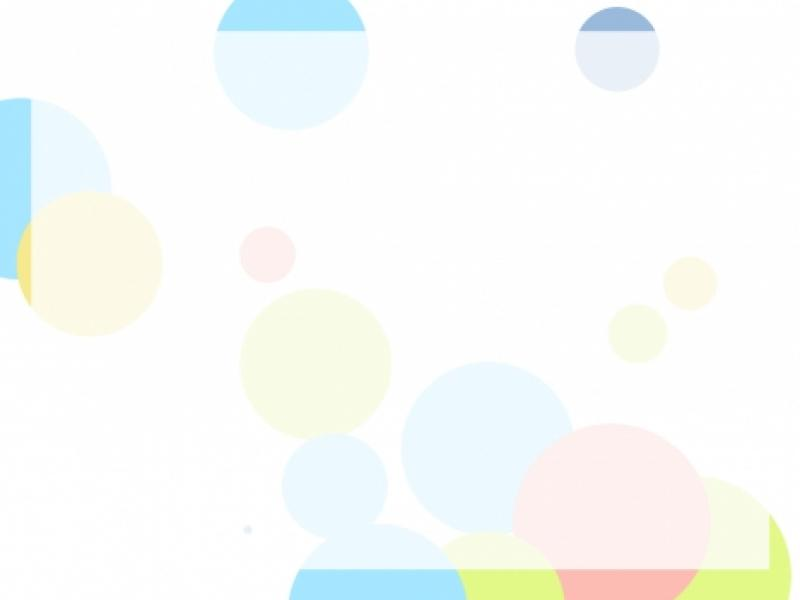 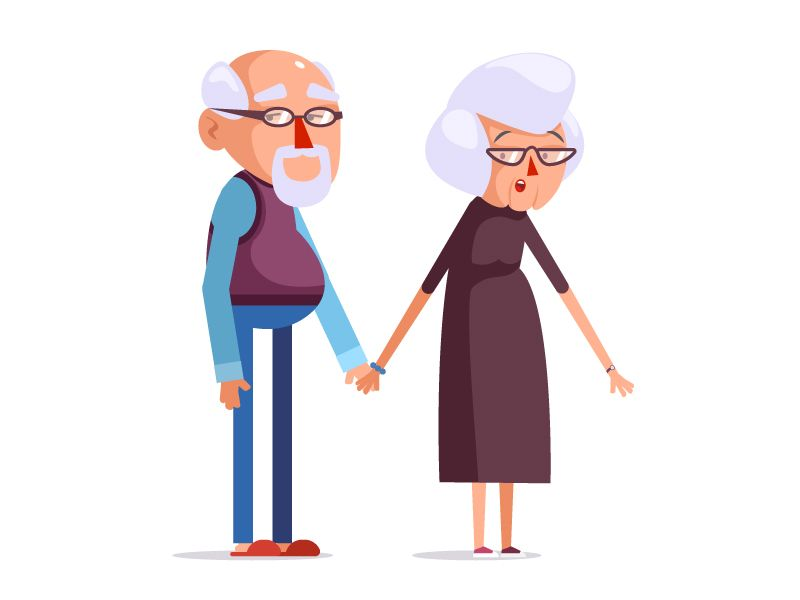 جَـد / جَـدة
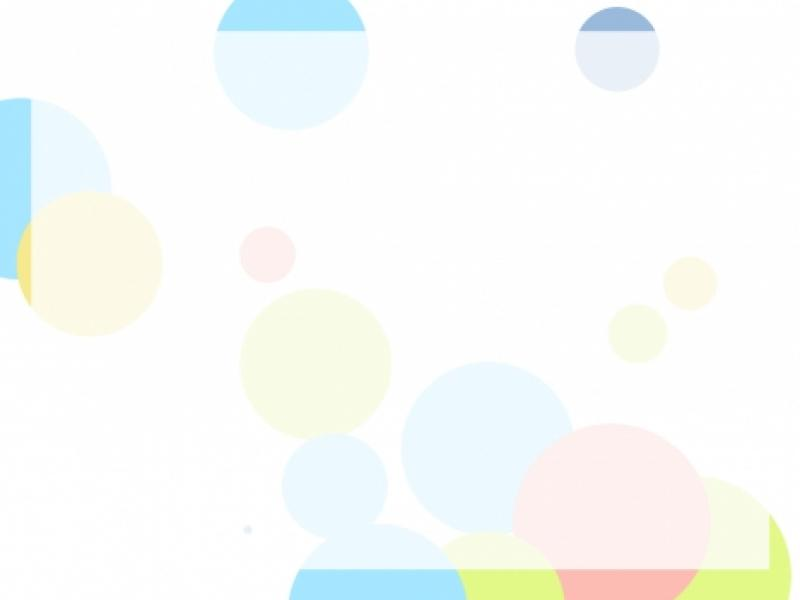 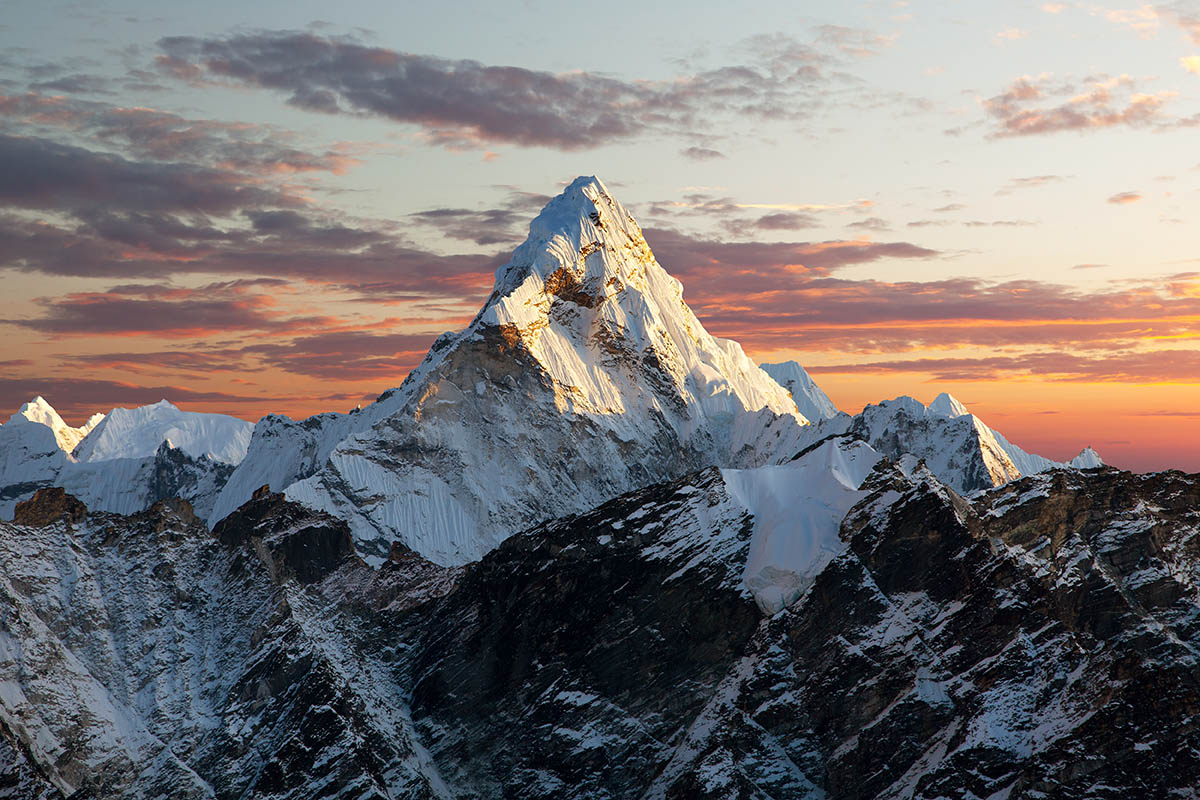 جَـبـل
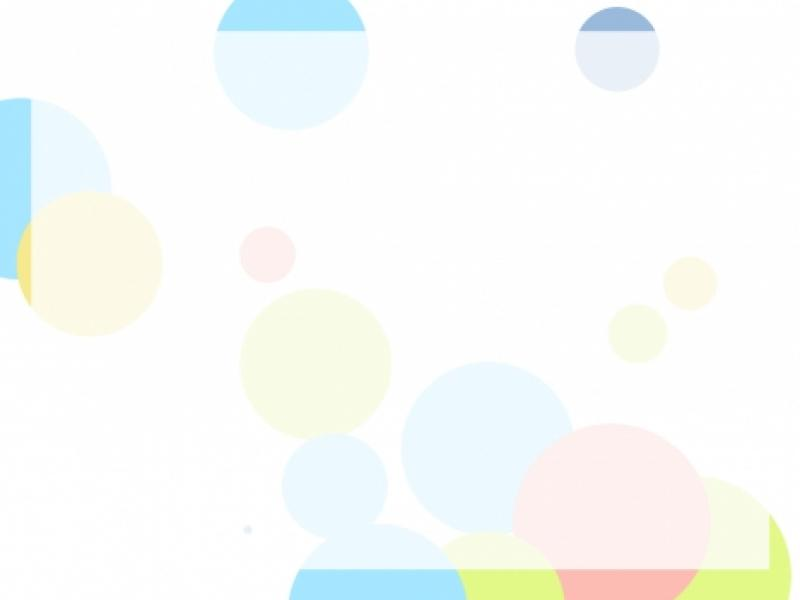 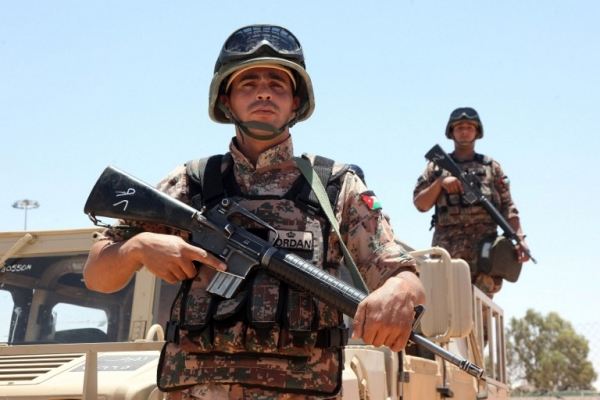 جُـنـدي
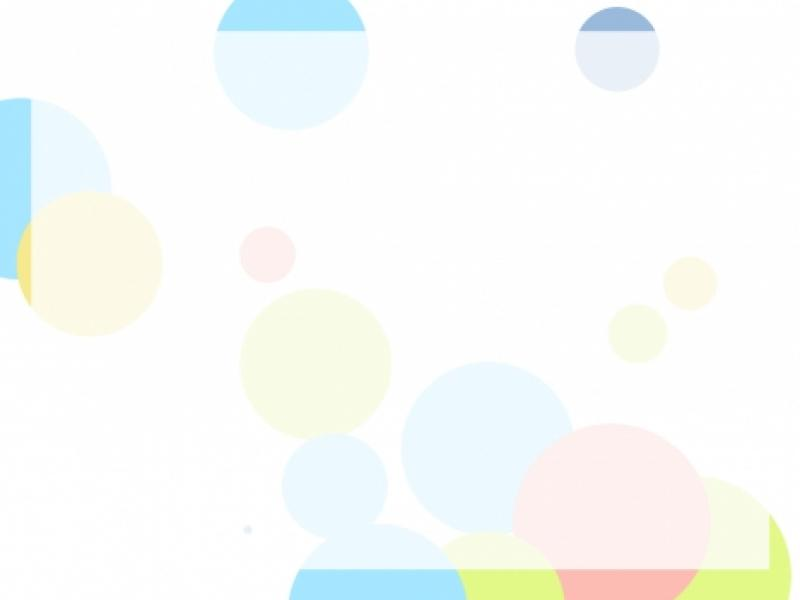 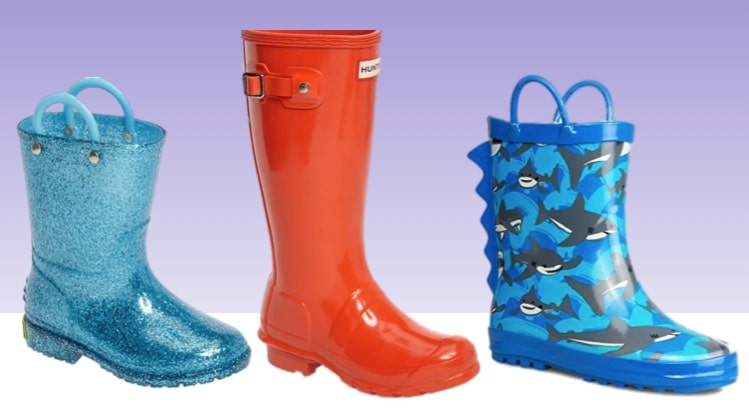 جَـزمـة
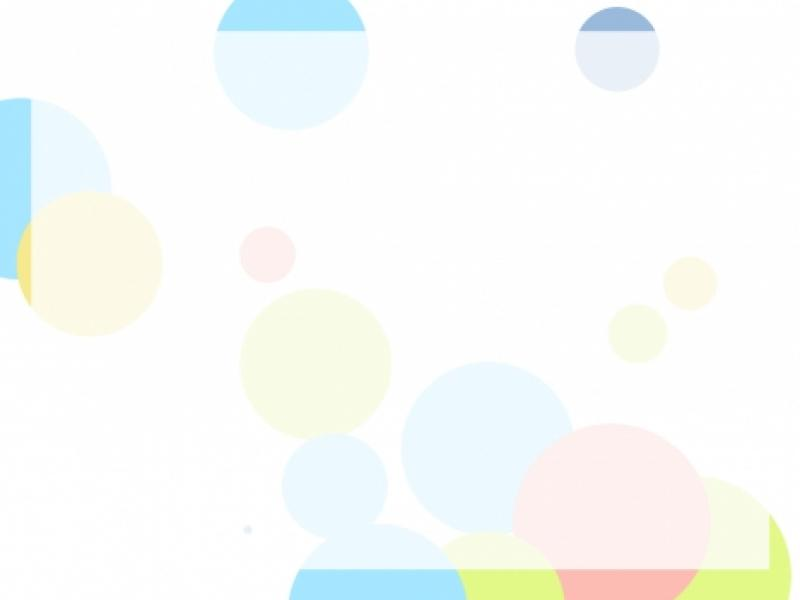 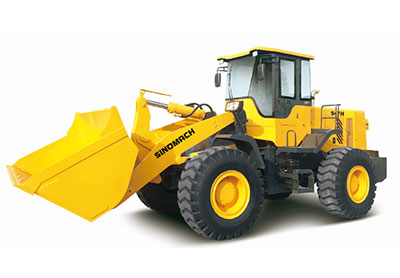 جَـرافـة
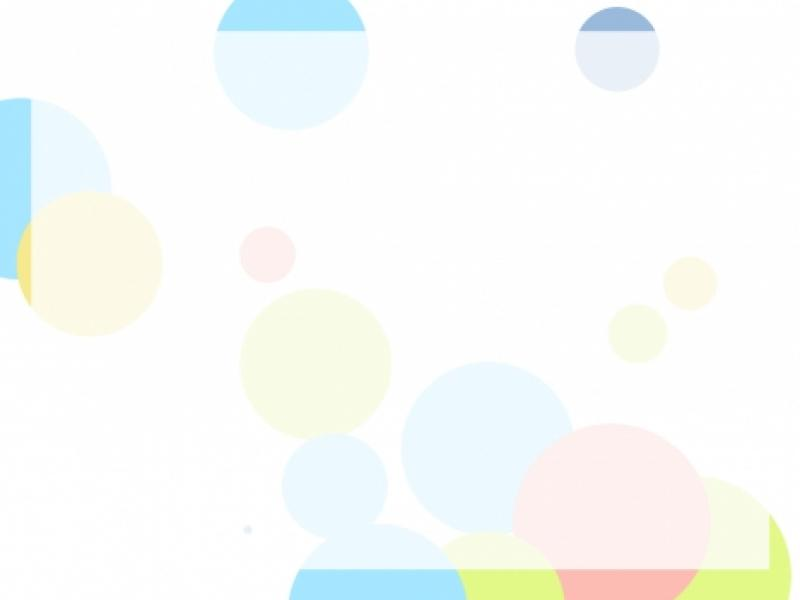 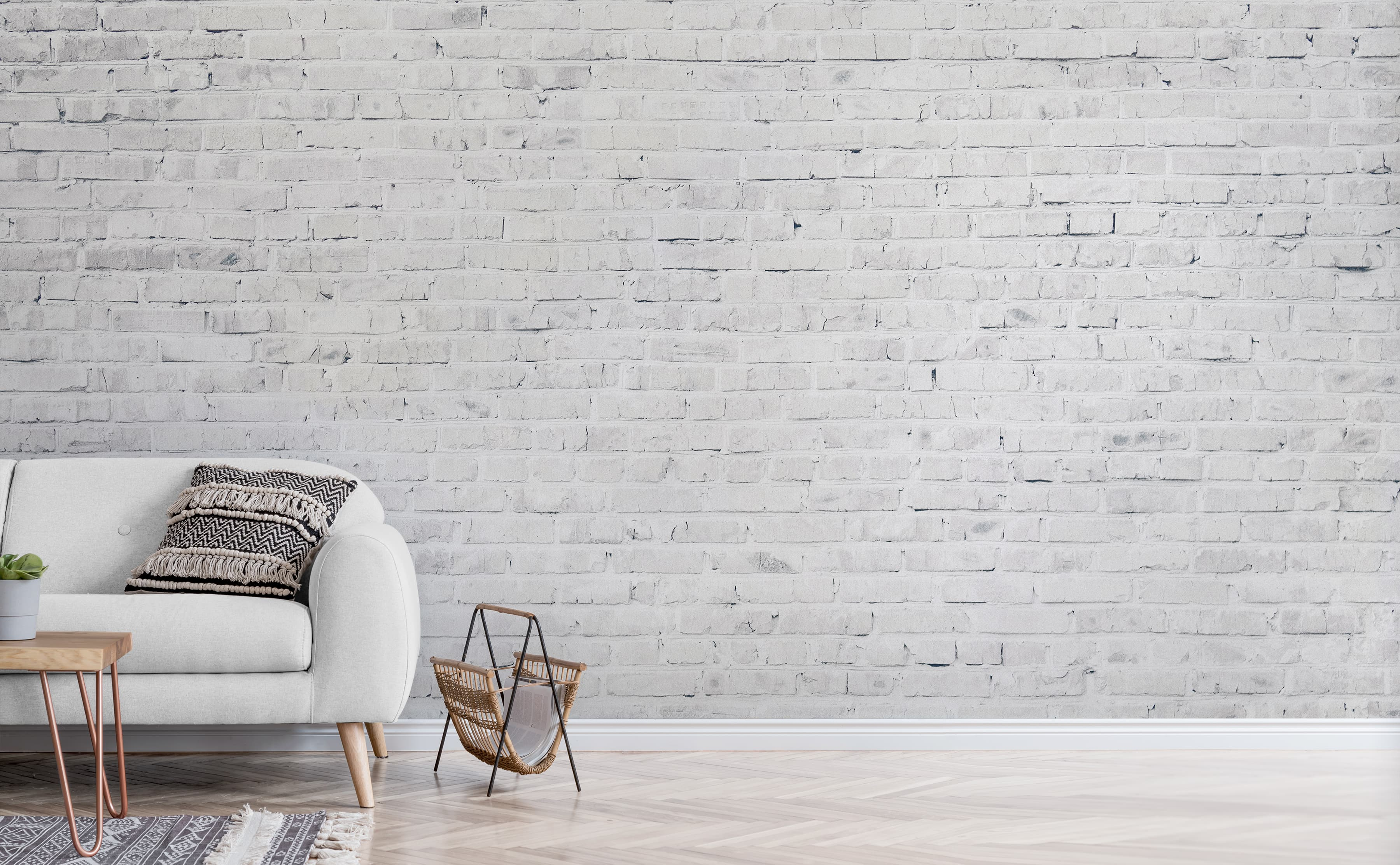 جِـدار
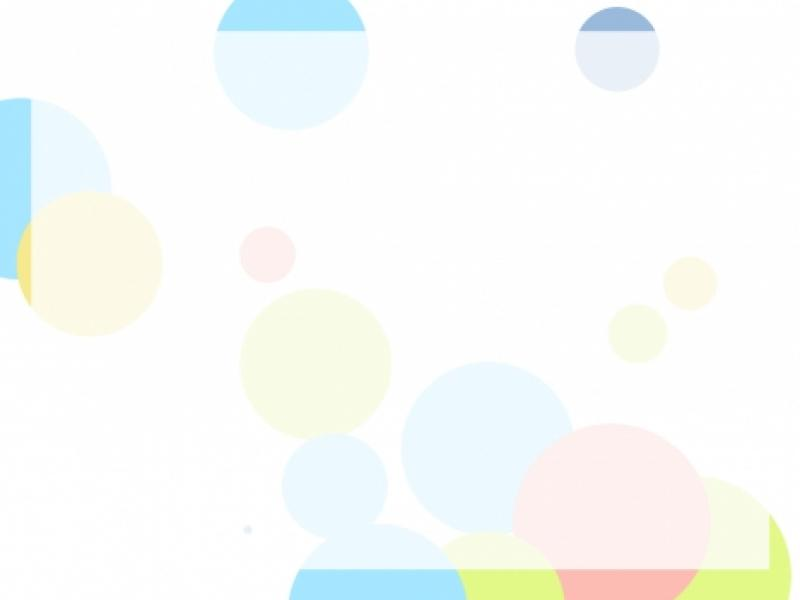 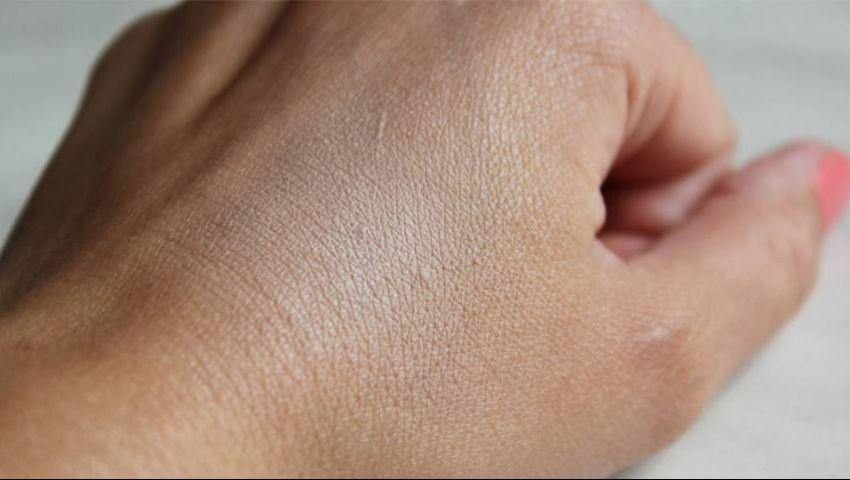 جِـلـد
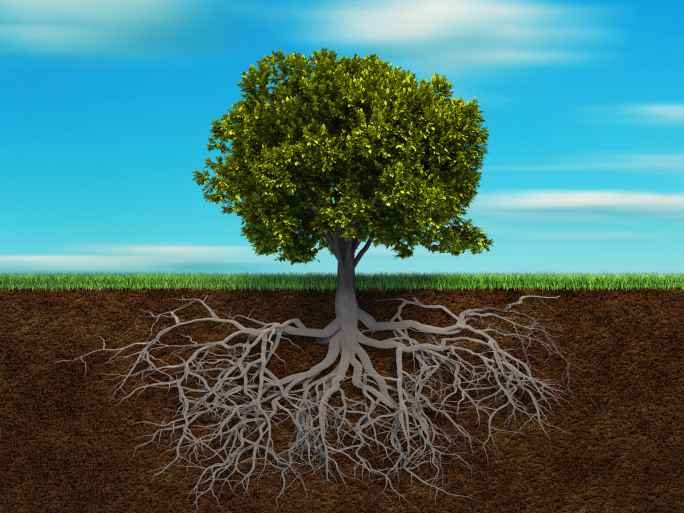 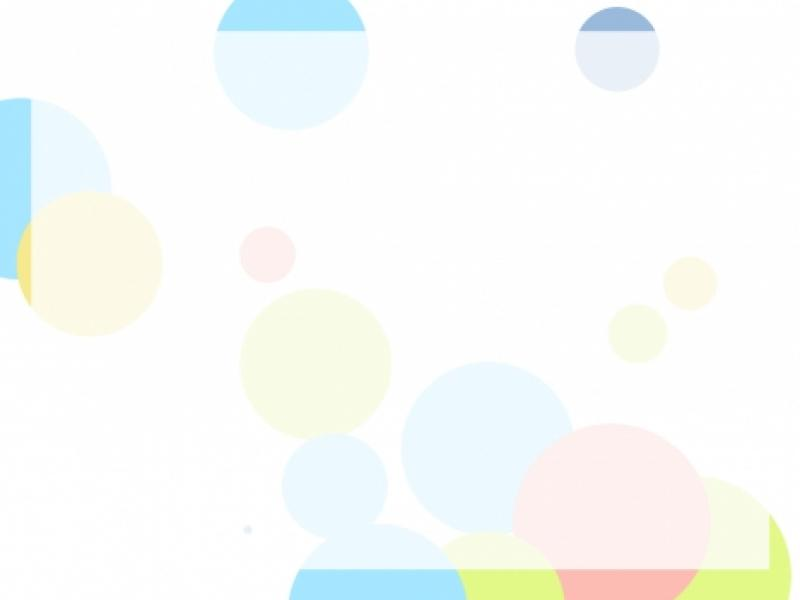 جُـذور
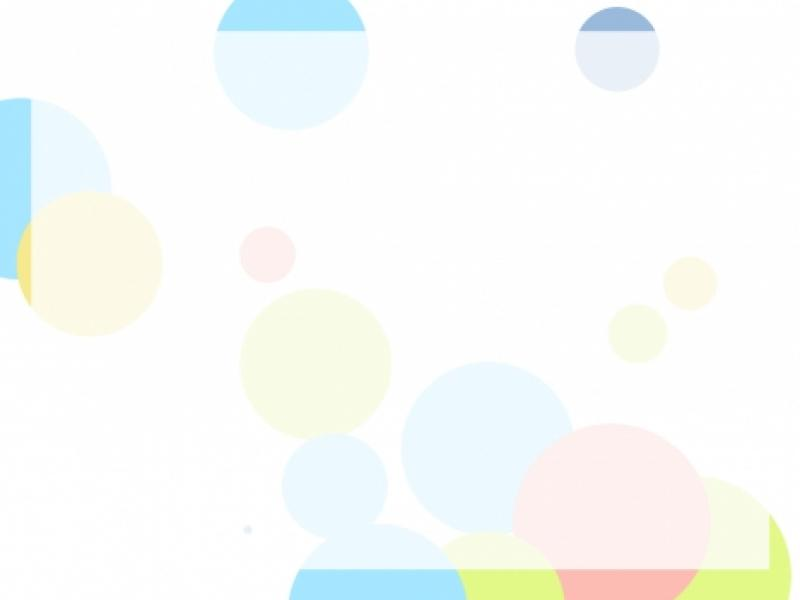 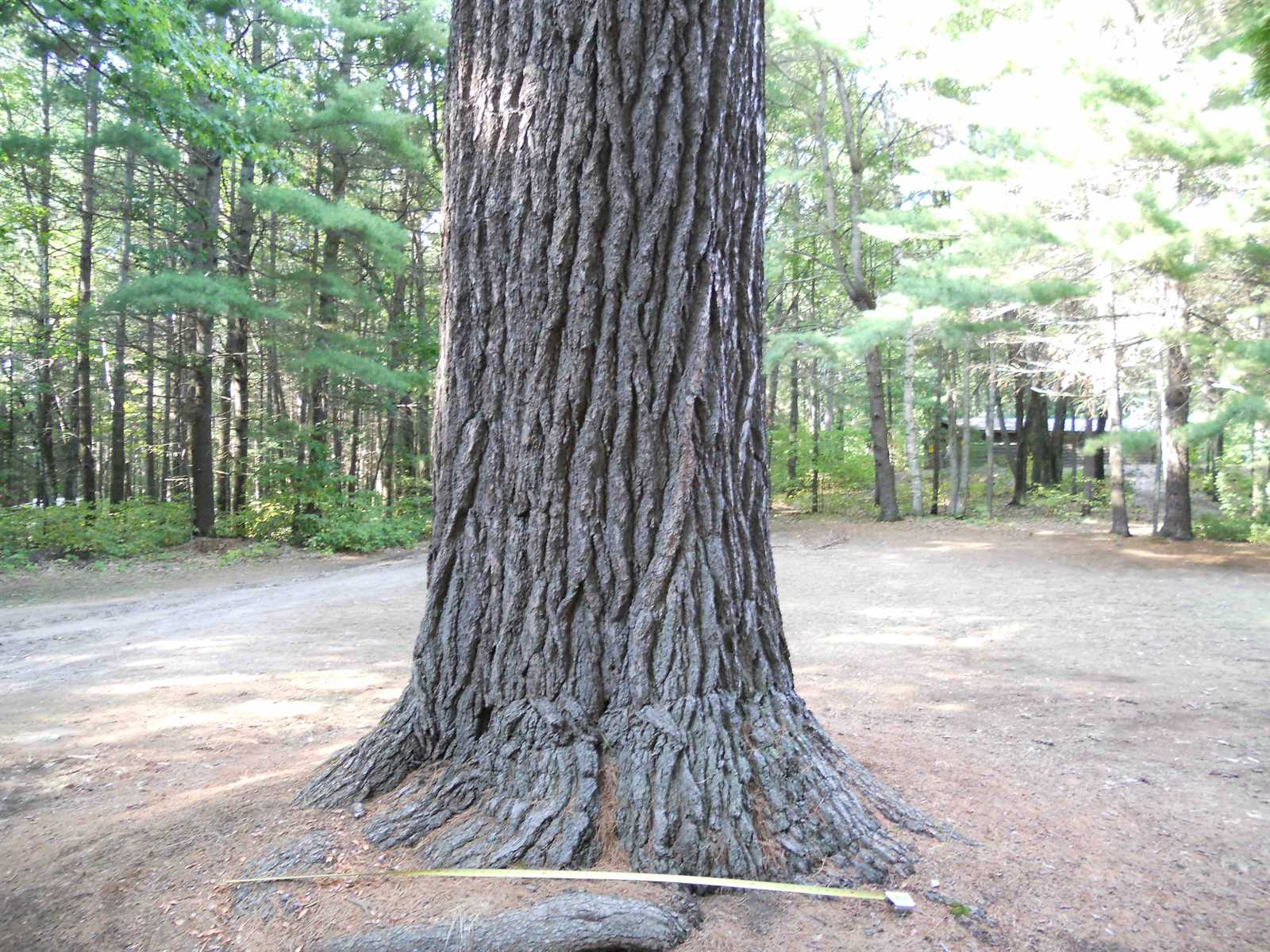 جِـذع